Szegmentáció
Dr. Szemenyei Márton
BME VIK IIT
Szegmentáció Típusai
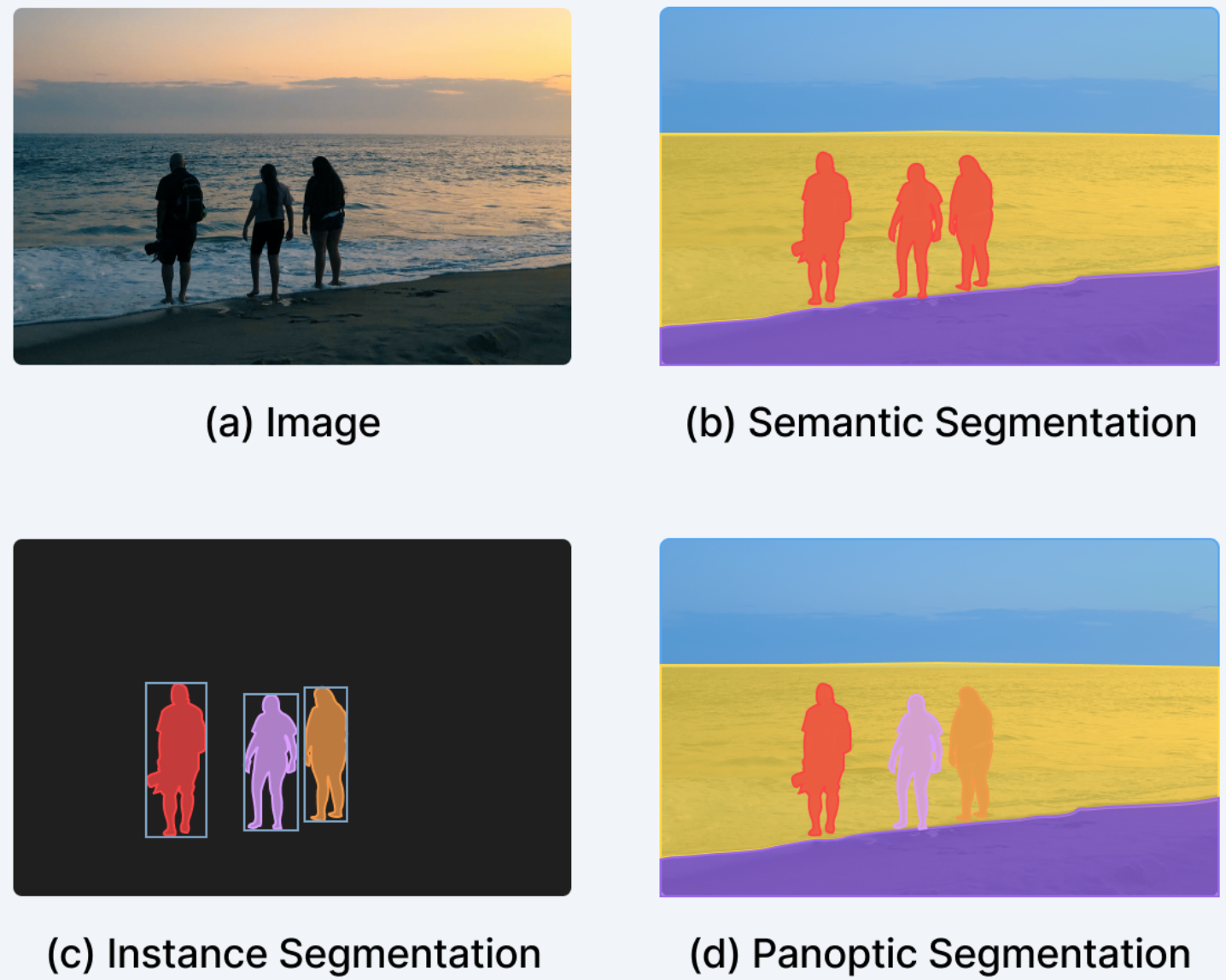 Szemantikus
Teljesen Konvolúciós
Enkóder-Dekóder (Unet-szerű)
Fel: ???
Leskálázás: Pooling Strided Conv
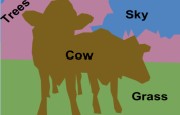 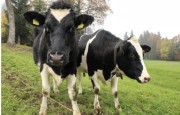 Unpooling
Max unpooling: A pooling réteg megjegyzi a maximum helyét
0
0
0
2
1
2
1
4
0
1
0
0
4
4
1
2
3
4
1
2
0
0
0
4
3
9
1
2
1
9
3
4
3
0
0
0
3
2
3
4
Transzponált Konvolúció
Tanulható felskálázás
Transposed Conv 1D, Stride =2
Conv 1D, Stride =2
0
ax
a
ay
x
x
0x+ay+bz
b
a
az+bx
y
y
bx+cy+dz
c
b
by
z
z
d
bz
0
Levágjuk
Transzponált Konvolúció
Gond: Artifact-ek
“Checkerboarding”
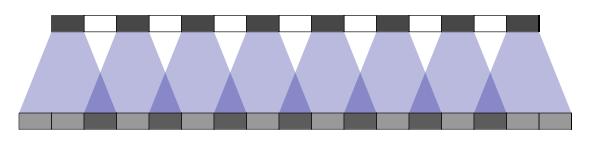 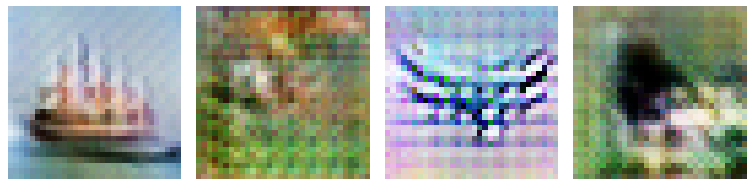 DUC
Dense upsampling convolution
Kicsit jobb, de lassabb
Conv
Rendezés
DxHxW
(4*D)xHxW
Dx2Hx2W
Egyéb megoldások
Hagyományos (Bilineáris) Interpoláció + Conv
Talán a legegyszerűbb
Unpooling + Conv
Conv + Interleave
Transfomer:
Q: Nagyobb skála
K, V: Kisebb skála
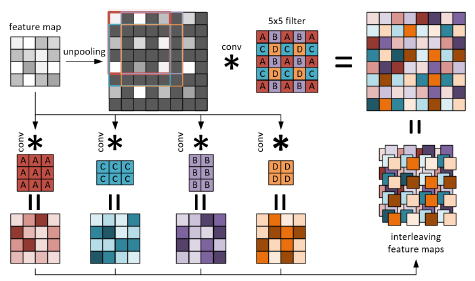 Még fontos trükkök
A közvetlen kapcsolatok segítenek
A felskálázás kap nagy felbontású infót
Gradiens
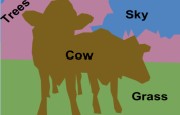 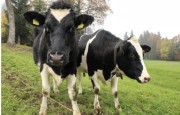 Még fontos trükkök
Dilated/Atrous konvolúció
Növeli a látómezőt → kontextus
Dilatált Piramis pooling (ASPP)
Featureök több skálán/látómezővel
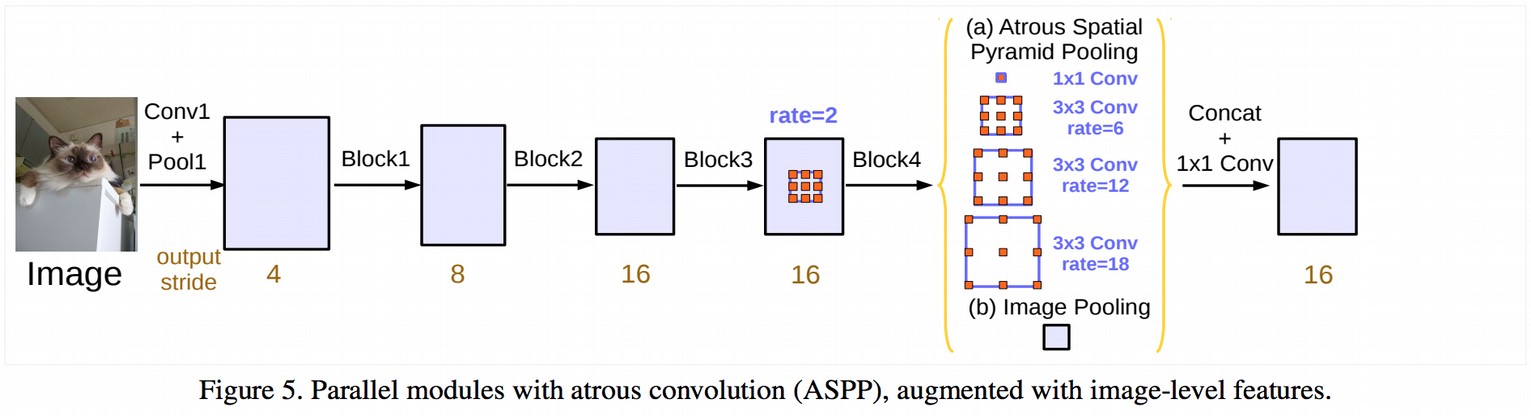 Conditional Random Field (CRF)
Független osztályozás → rossz eredmény
Szomszédos pixelek
Energiaminimalizálás
Gráf: V, E

Saját költség: háló kimenete
Páros költség: távolságtól és intenzitástól függ
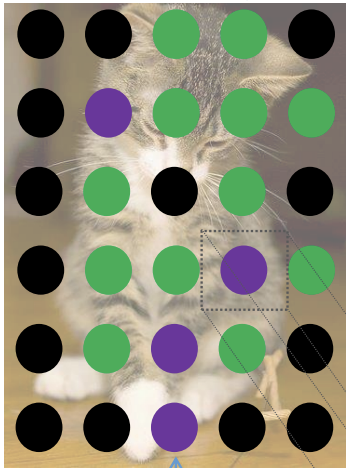 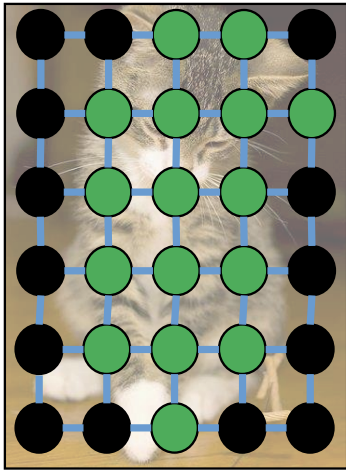 Conditional Random Field
NP nehéz (erre az esetre van jó közelítés)
Mean Field Iteration
Inicializáció
Szűrés (üzenetek)
Szűrők súlyozása
Kompatibilitási transzformáció
Unáris potenciálok
Softmax
Conditional Random Field
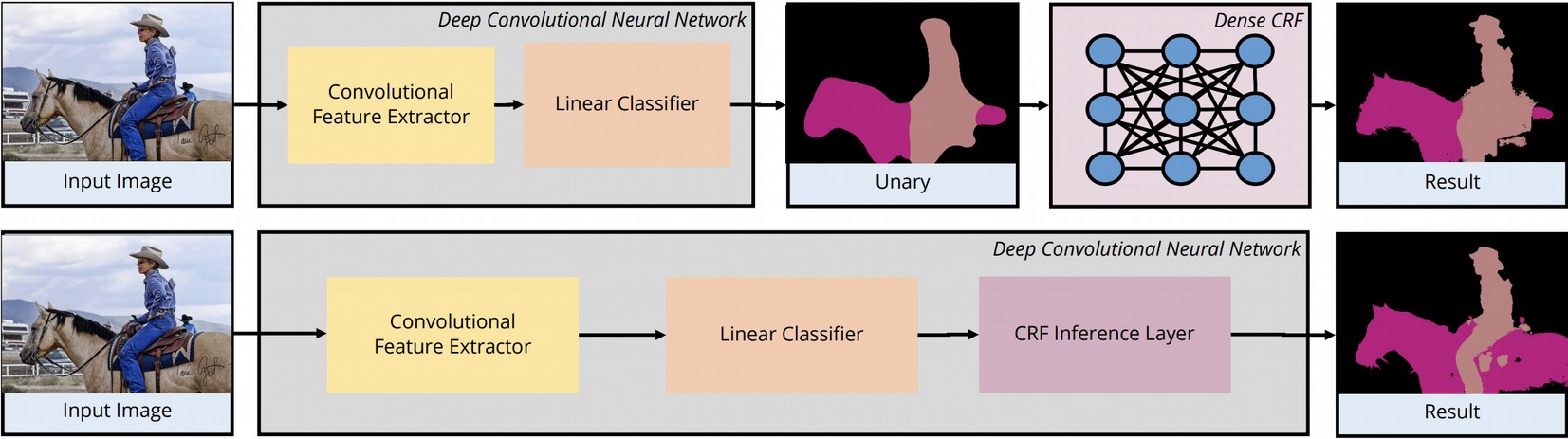 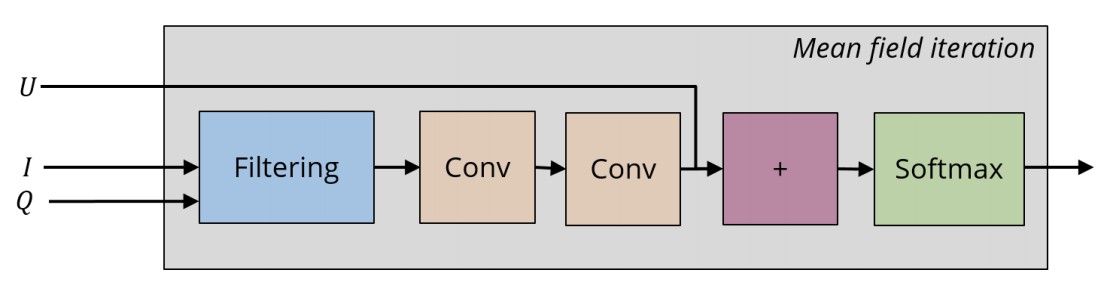 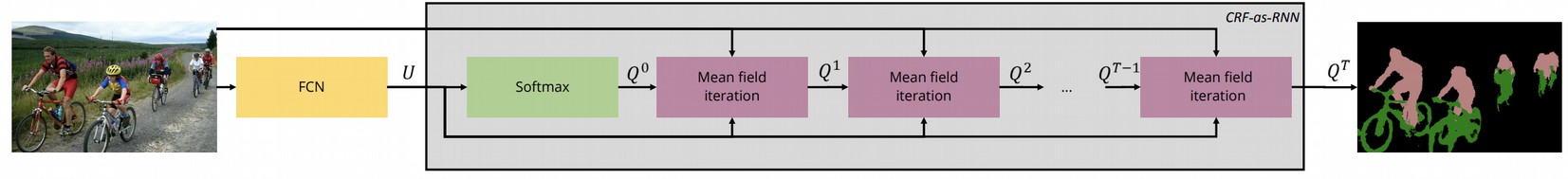 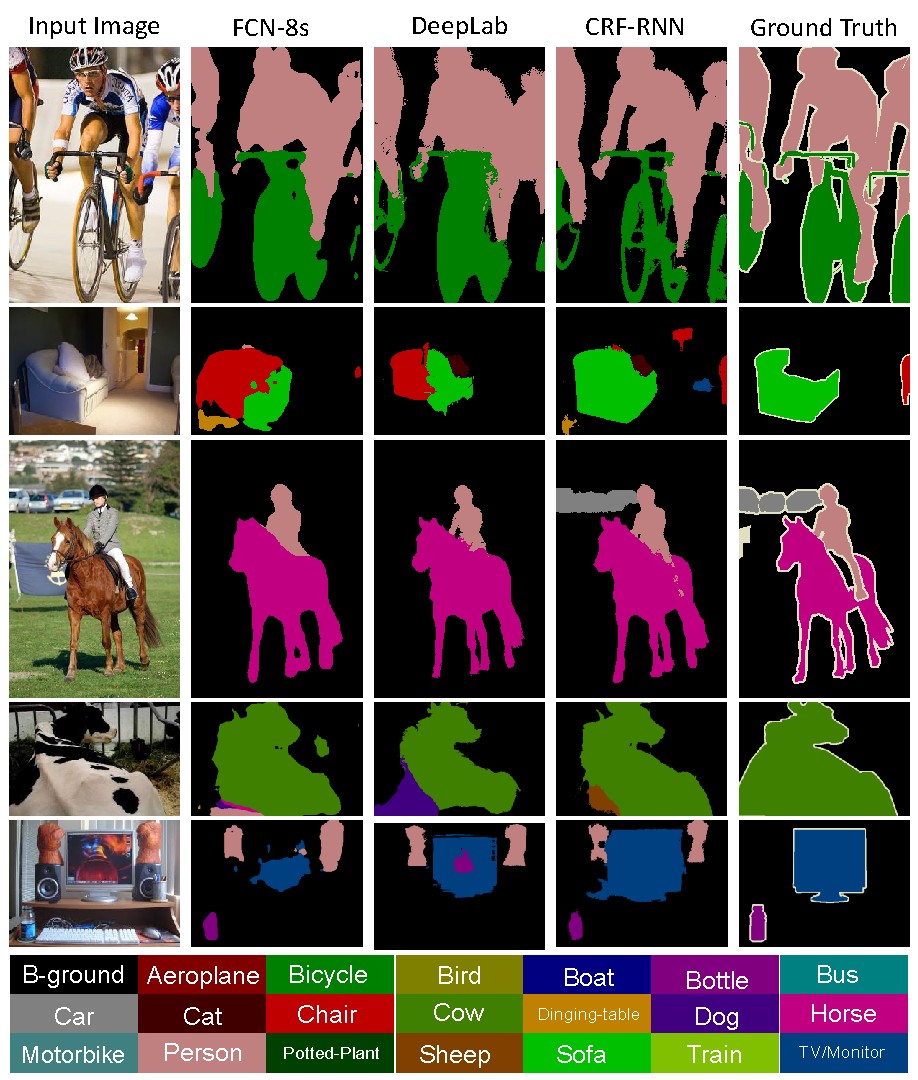 Loss függvények
Pixelenkénti kereszt-entrópia
Kicsi objektumok elvesztéséért kis büntetést kapunk
Dice loss


Soft Dice:
Instance Segmentation
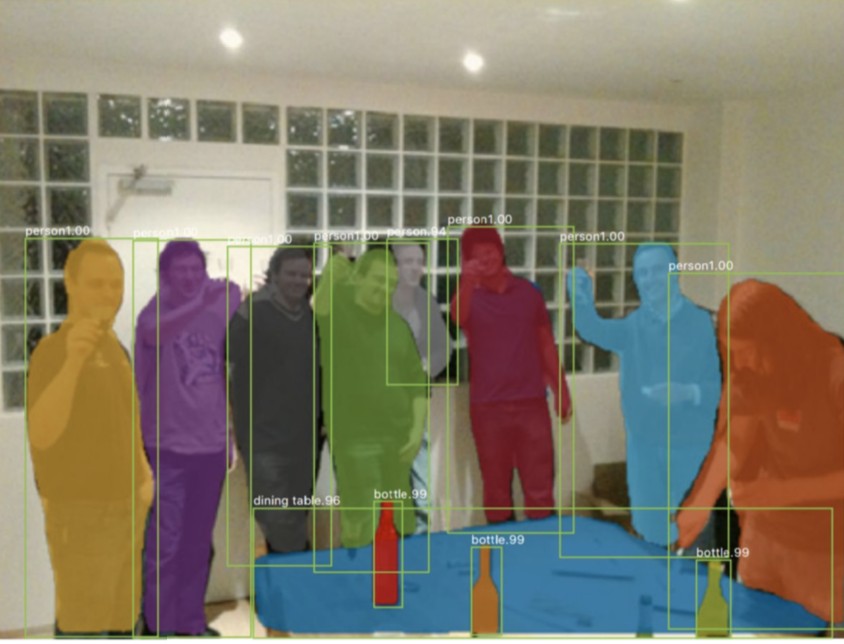 Mask-RCNN, YOLO újabb változatai
Objektumdetektálás + BB-n belül bináris maszk predikció
Kulcspont/póz detektálást, de bármi mást is
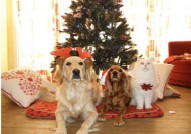 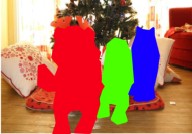 Class
Conv
RPN
Conv
Mask
Panoptic Segmentation
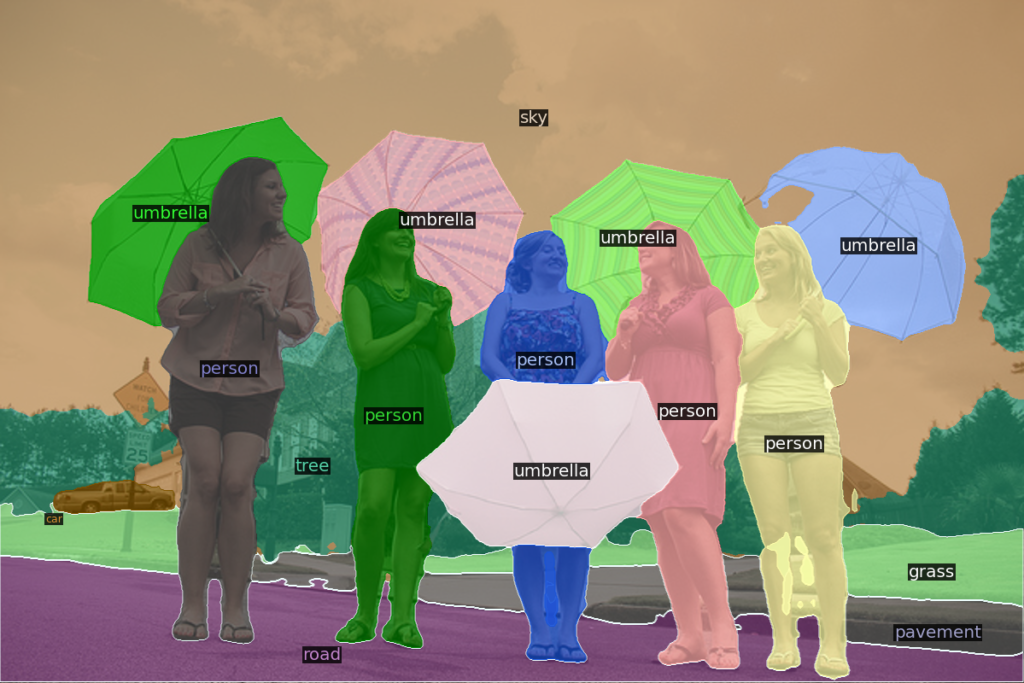 Előző kettő kombinálása
Stuff: Ég, fa, út, Épület
Things: Elkülönítendő objektumok
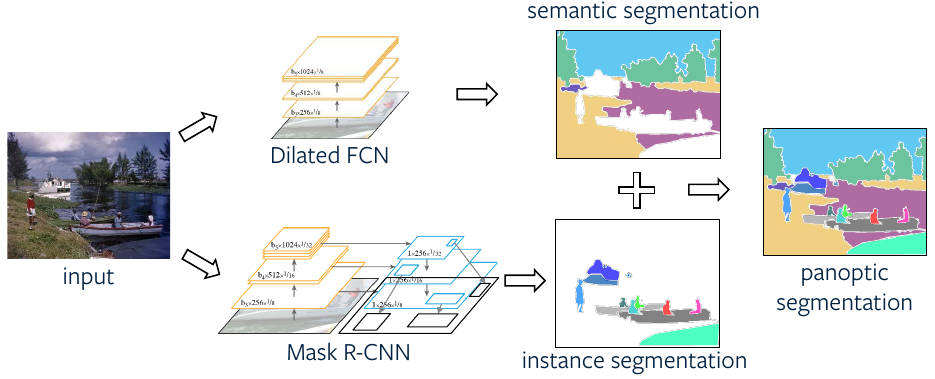 Efficient PS
EfficientNet Panoptikus szegmentációra
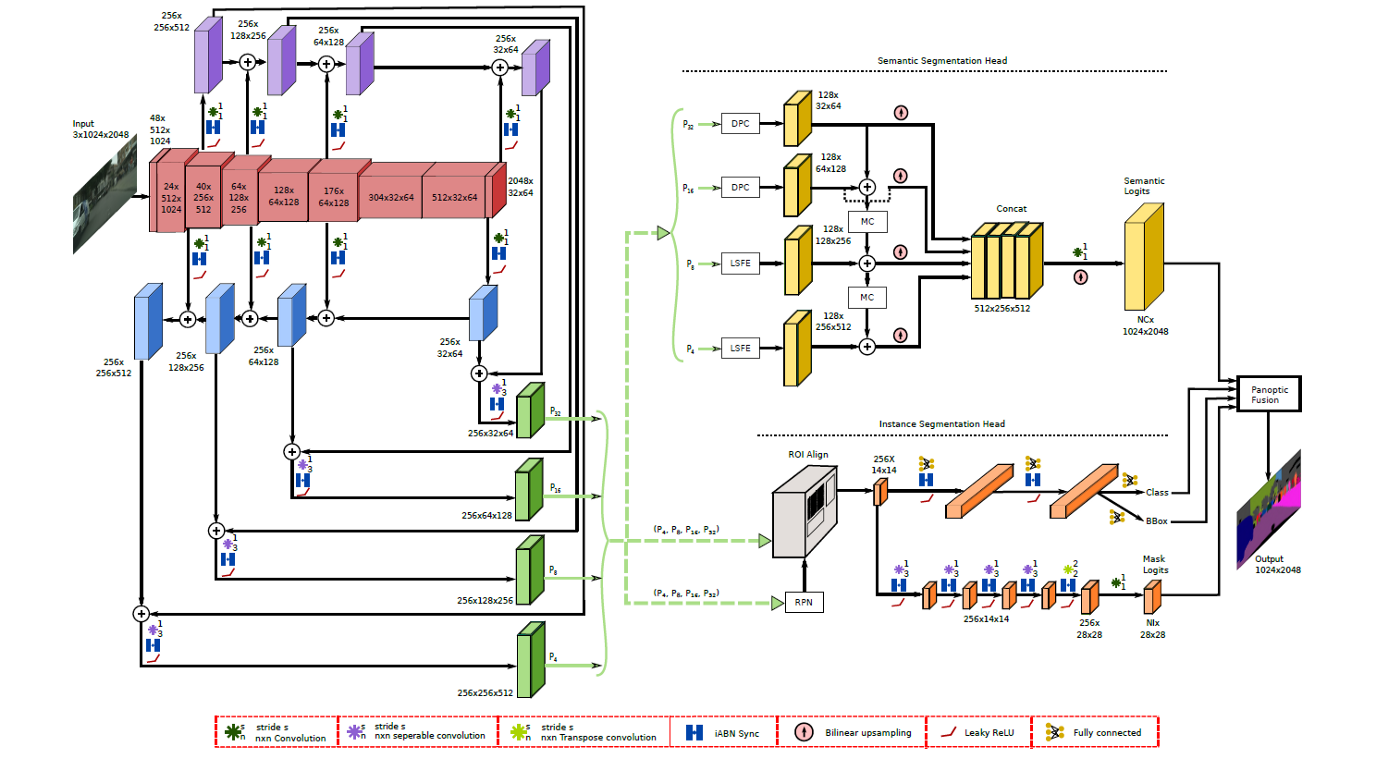 Fúzió
Nem tanuló modul
1. Kiszedi a túl kicsi konfidenciájú detekciókat
2. Átméretezi az instance szegmentáció maszkokat az eredeti kép méretére
3. Binarizálja a szegmentációs maszkokat
4. A végleges szegmentációt a szemantikus és az instance közti Elemenkénti szorzással számoljuk